On the Ontological Modeling of Trees
David Carral1, Pascal Hitzler2, Hillmar Lapp3, and Sebastian Rudolph1
1 TU Dresden, Germany
2 DaSe Laboratory, Wright State University, OH, USA
3 Center for Genomic and  Computational Biology, Duke University, Durham, NC, USA
Trees
D. Carral, P. Hitlzer, H. Lapp, and S. Rudolph
2
Trees
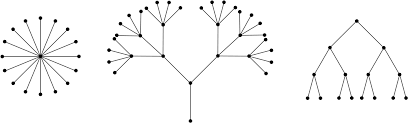 D. Carral, P. Hitlzer, H. Lapp, and S. Rudolph
3
Trees
Ubiquitous structures in KR:
taxonomies,
meronomies,
decision trees,
branching processes,
...
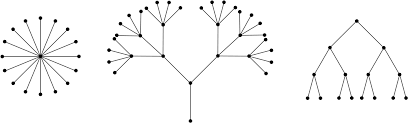 D. Carral, P. Hitlzer, H. Lapp, and S. Rudolph
4
Motivation: Phylogenetic trees
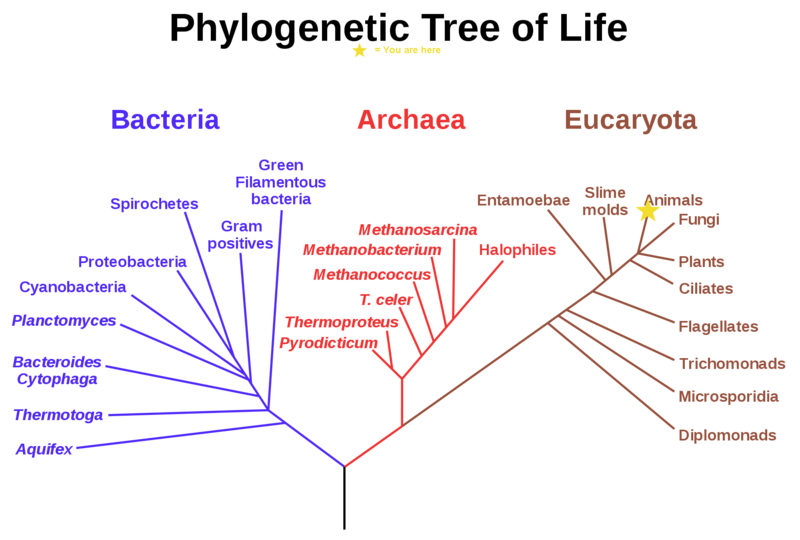 Branching diagram or “tree” showing the inferred evolutionary relationships among various biological species or other entities based upon similarities and differences in their genetic characteristics.
D. Carral, P. Hitlzer, H. Lapp, and S. Rudolph
5
Competency questions
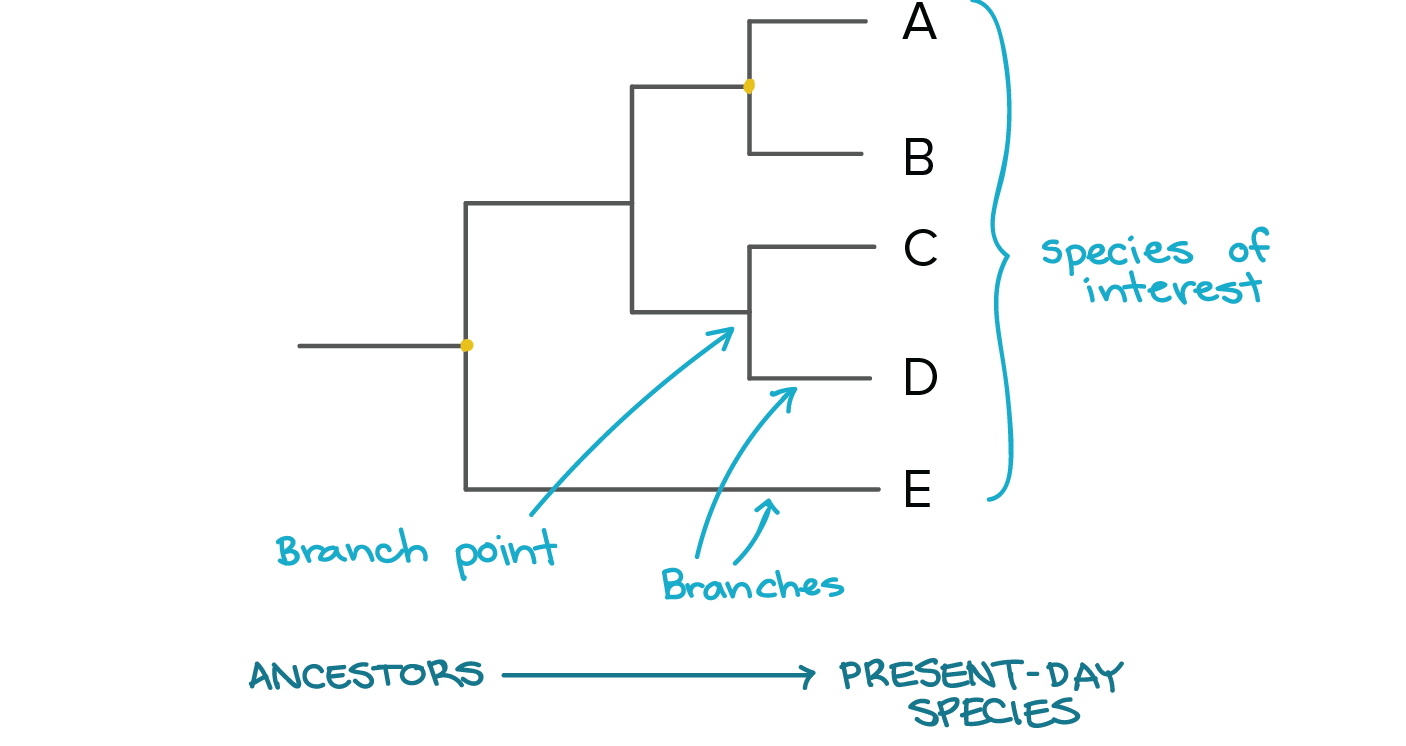 Finding the most recent common ancestor of a given number of nodes.
Enumerating the leaf nodes, or all nodes descending from a given node.
Enumerating the sequence of ancestors of a node to the root.
Identify the last ancestor of A which is not an ancestor of some other node E.
D. Carral, P. Hitlzer, H. Lapp, and S. Rudolph
6
Rooted directed trees
A rooted directed tree (tree) is defined as a directed graph that satisfies all of the following properties:
D. Carral, P. Hitlzer, H. Lapp, and S. Rudolph
7
Rooted directed trees
A rooted directed tree (tree) is defined as a directed graph that satisfies all of the following properties:
It contains exactly one root node, which has no incoming edges.
D. Carral, P. Hitlzer, H. Lapp, and S. Rudolph
8
Rooted directed trees
A rooted directed tree (tree) is defined as a directed graph that satisfies all of the following properties:
It contains exactly one root node, which has no incoming edges.
Every node which is not the root has exactly one incoming edge.
D. Carral, P. Hitlzer, H. Lapp, and S. Rudolph
9
Rooted directed trees
A rooted directed tree (tree) is defined as a directed graph that satisfies all of the following properties:
It contains exactly one root node, which has no incoming edges.
Every node which is not the root has exactly one incoming edge.
Every node can be reached from the root.
D. Carral, P. Hitlzer, H. Lapp, and S. Rudolph
10
Limitations Regarding Tree Modeling
Goal: to create an ontology which has exactly all trees as its models.
D. Carral, P. Hitlzer, H. Lapp, and S. Rudolph
11
Limitations Regarding Tree Modeling
Goal: to create an ontology which has exactly all trees as its models.
Unfortunately, this is not possible in OWL:
D. Carral, P. Hitlzer, H. Lapp, and S. Rudolph
12
Limitations Regarding Tree Modeling
Goal: to create an ontology which has exactly all trees as its models.
Unfortunately, this is not possible in OWL:
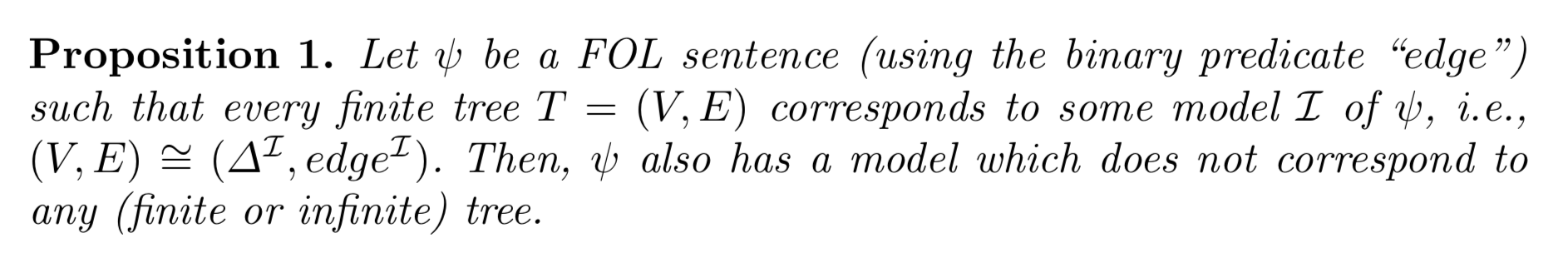 D. Carral, P. Hitlzer, H. Lapp, and S. Rudolph
13
Limitations Regarding Tree Modeling
Goal: to create an ontology which has exactly all trees as its models.
Unfortunately, this is not possible in OWL:
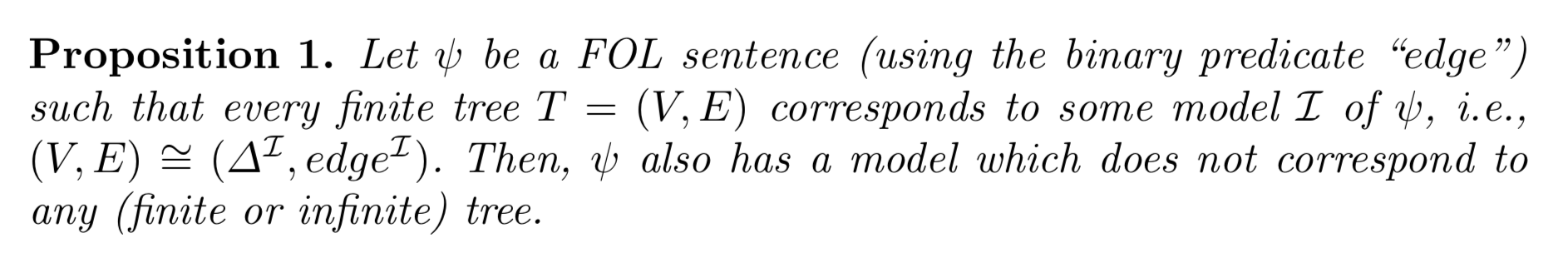 Trees (finite or infinite) are not fully axiomatisable in FOL and any attempt to do so will only be approximate (although practically useful).
D. Carral, P. Hitlzer, H. Lapp, and S. Rudolph
14
Axiomatisation
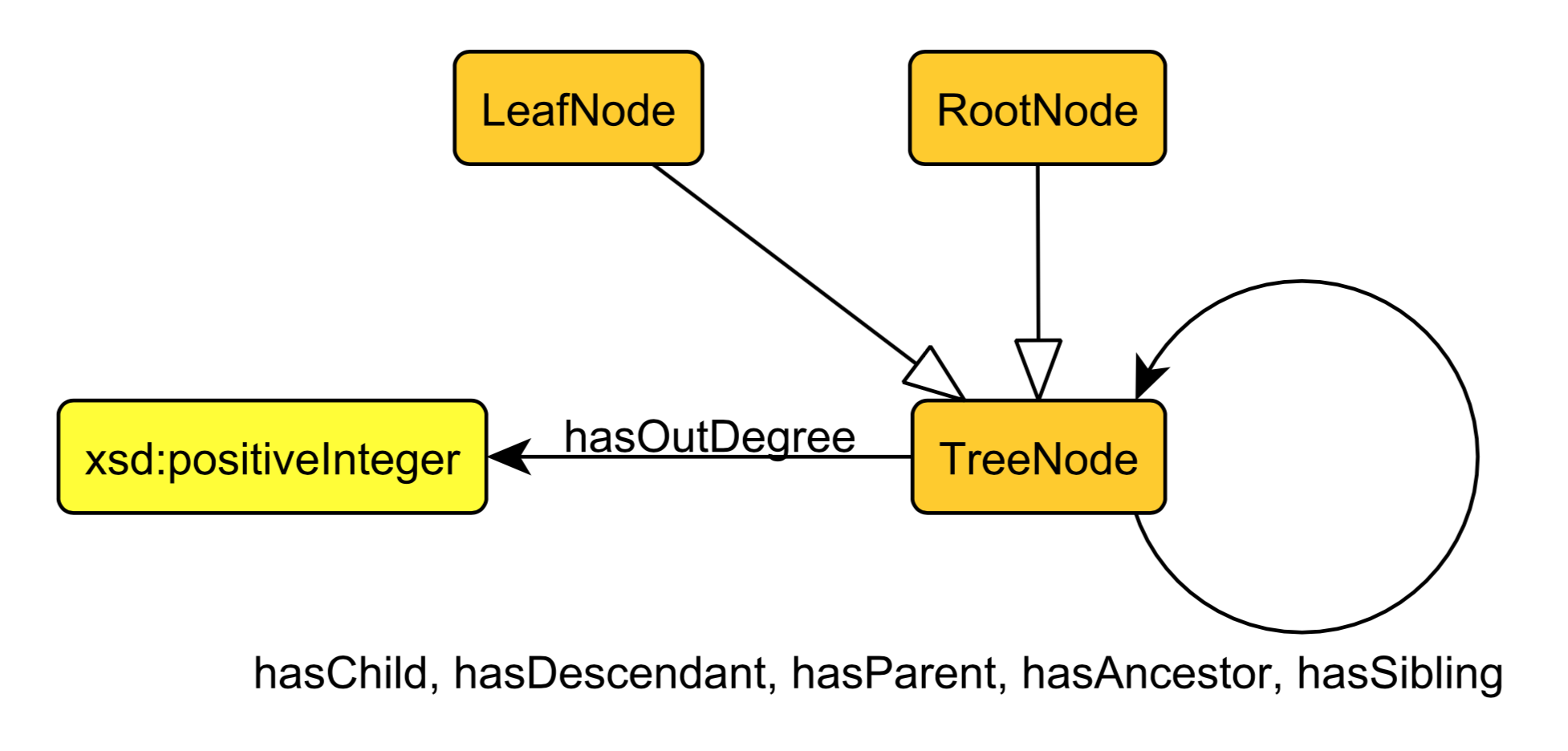 D. Carral, P. Hitlzer, H. Lapp, and S. Rudolph
15
Axiomatisation: Definition
A tree contains exactly one root node, which has no incoming edges.
D. Carral, P. Hitlzer, H. Lapp, and S. Rudolph
16
Axiomatisation: Definition
A tree contains exactly one root node, which has no incoming edges.
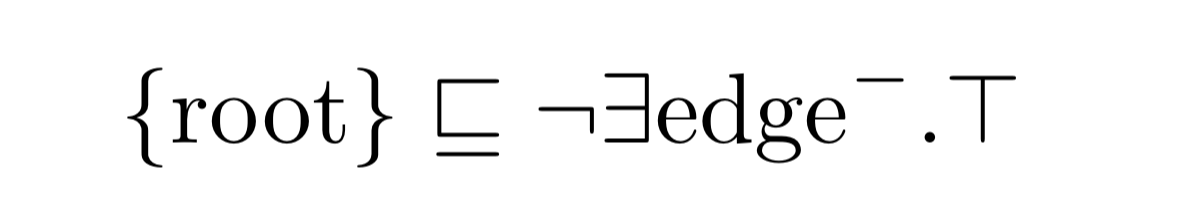 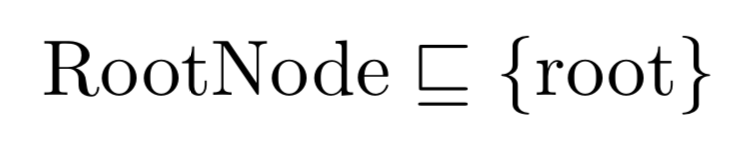 D. Carral, P. Hitlzer, H. Lapp, and S. Rudolph
17
Axiomatisation: Definition
A tree contains exactly one root node, which has no incoming edges.
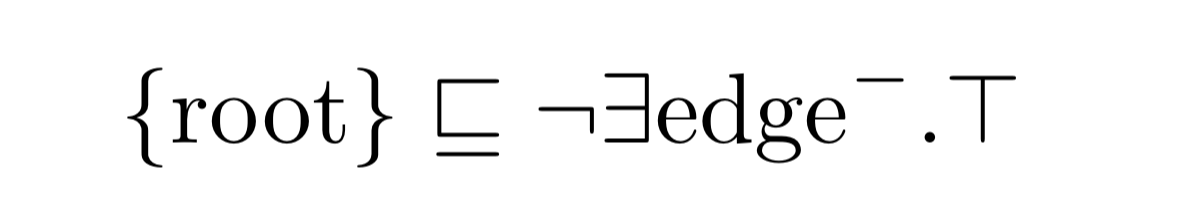 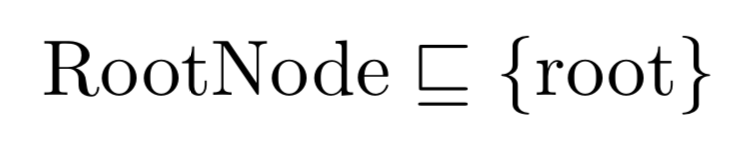 Every node which is not the root has exactly one incoming edge.
D. Carral, P. Hitlzer, H. Lapp, and S. Rudolph
18
Axiomatisation: Definition
A tree contains exactly one root node, which has no incoming edges.
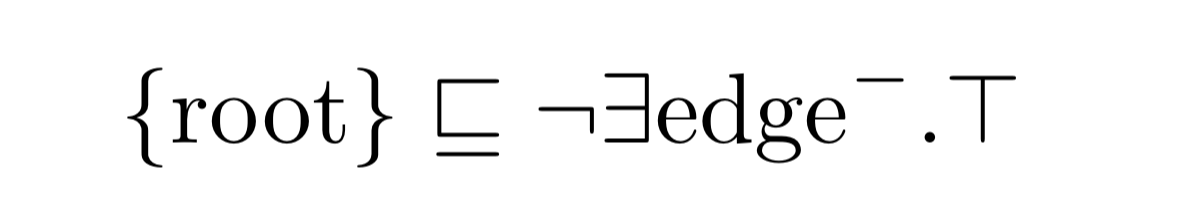 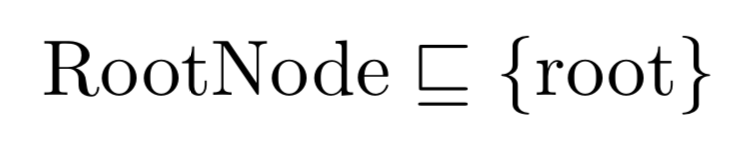 Every node which is not the root has exactly one incoming edge.
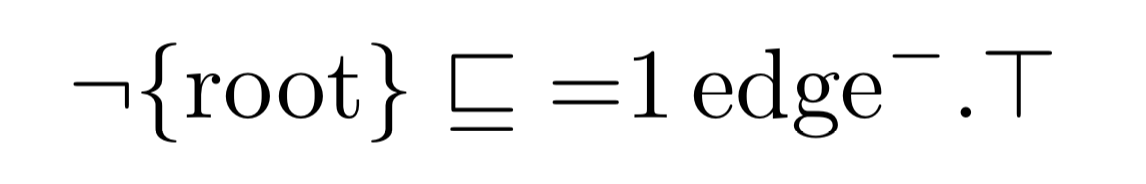 D. Carral, P. Hitlzer, H. Lapp, and S. Rudolph
19
Axiomatisation: Definition
A tree contains exactly one root node, which has no incoming edges.
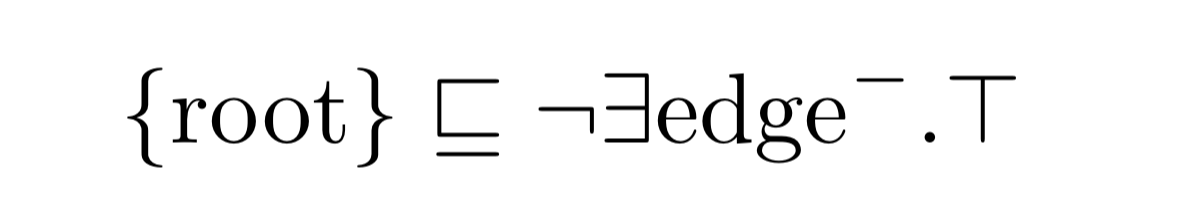 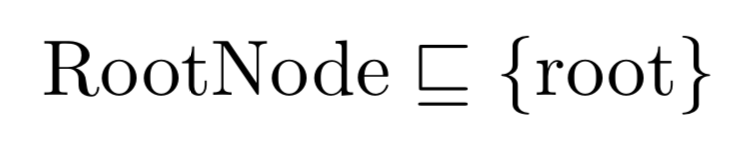 Every node which is not the root has exactly one incoming edge.
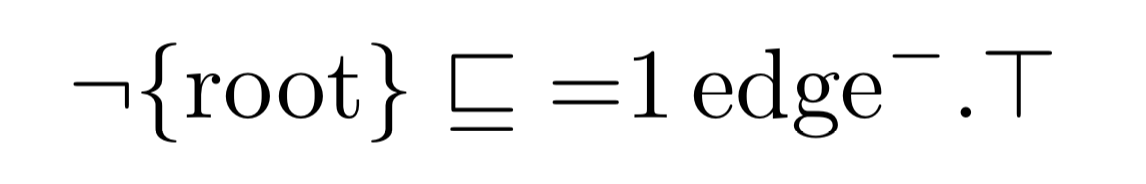 Every node can be reached from the root.
D. Carral, P. Hitlzer, H. Lapp, and S. Rudolph
20
Axiomatisation: Definition
A tree contains exactly one root node, which has no incoming edges.
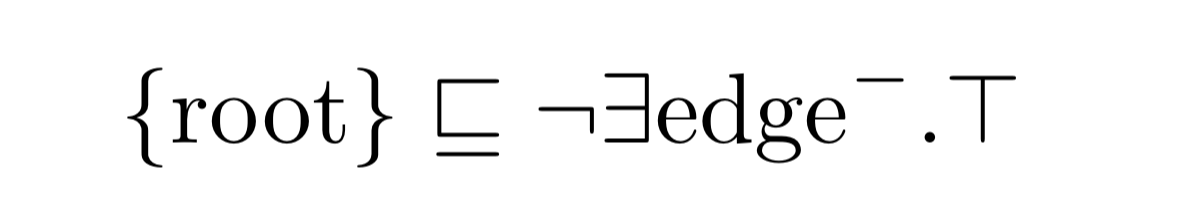 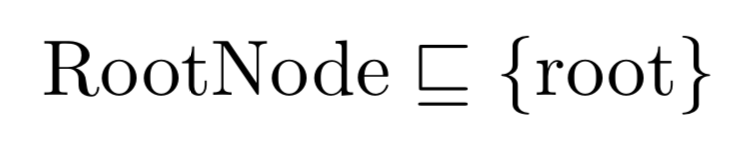 Every node which is not the root has exactly one incoming edge.
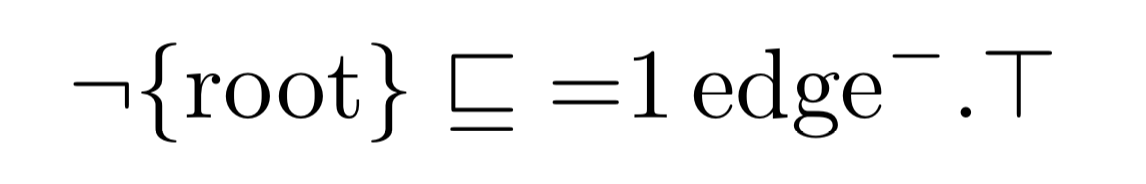 Every node can be reached from the root.
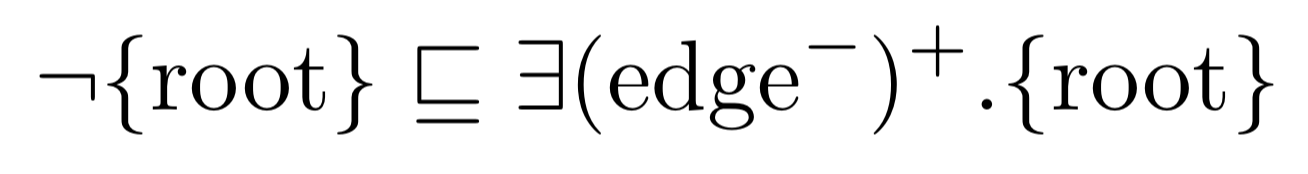 D. Carral, P. Hitlzer, H. Lapp, and S. Rudolph
21
Axiomatisation: ABox Encoding
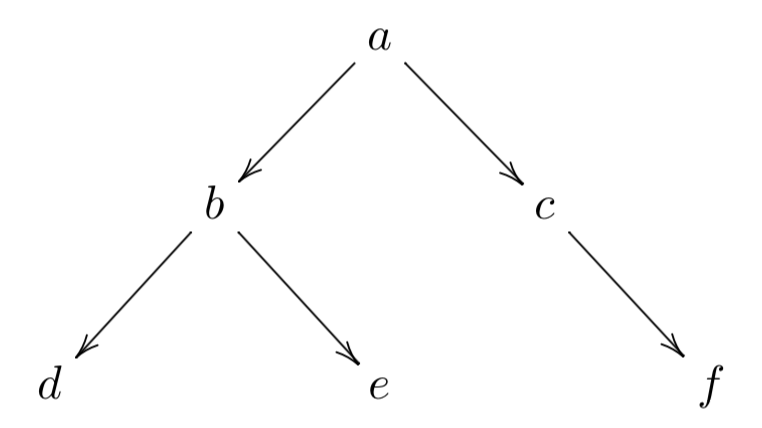 D. Carral, P. Hitlzer, H. Lapp, and S. Rudolph
22
Axiomatisation: ABox Encoding
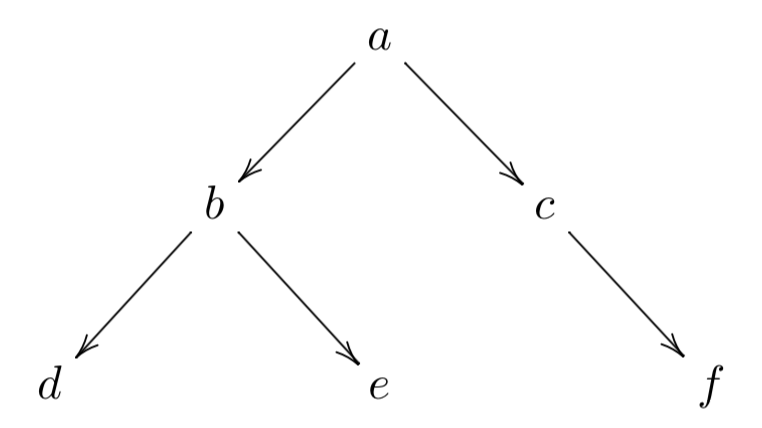 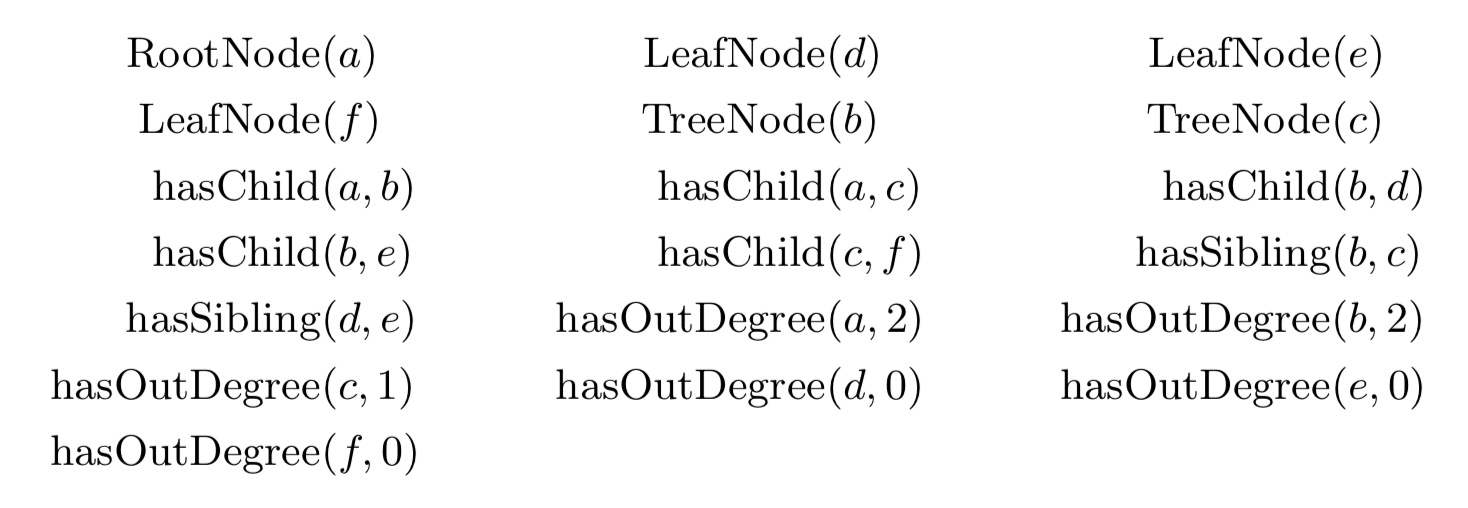 D. Carral, P. Hitlzer, H. Lapp, and S. Rudolph
23
Axiomatisation
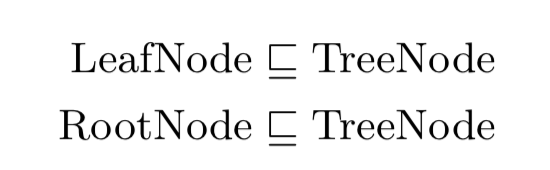 D. Carral, P. Hitlzer, H. Lapp, and S. Rudolph
24
Axiomatisation
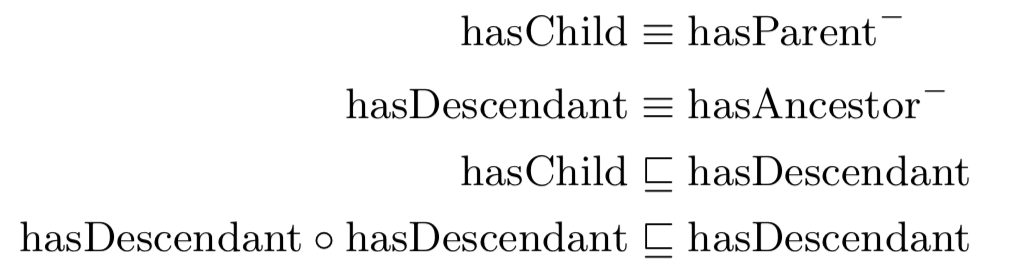 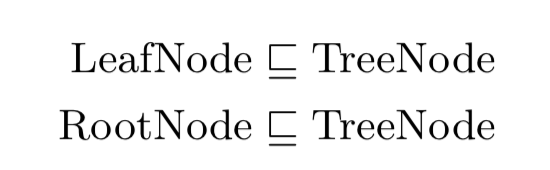 D. Carral, P. Hitlzer, H. Lapp, and S. Rudolph
25
Axiomatisation
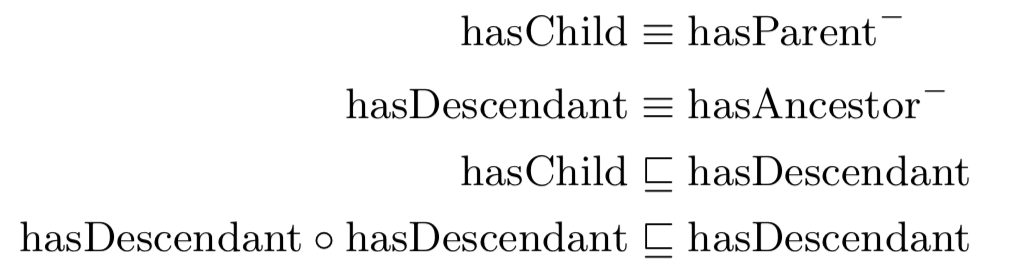 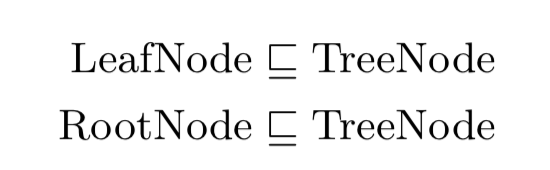 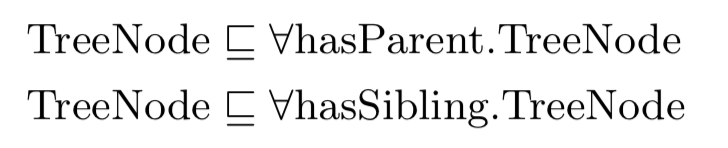 D. Carral, P. Hitlzer, H. Lapp, and S. Rudolph
26
Axiomatisation
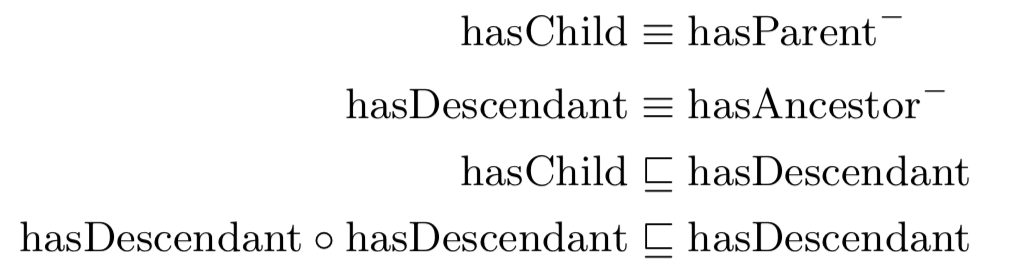 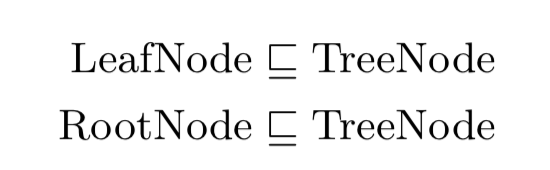 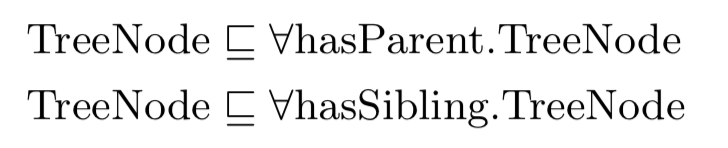 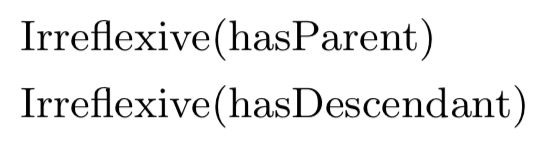 D. Carral, P. Hitlzer, H. Lapp, and S. Rudolph
27
Axiomatisation: A Competency question
Given two nodes x and y, determine the latest common ancestor.
D. Carral, P. Hitlzer, H. Lapp, and S. Rudolph
28
Axiomatisation: A Competency question
Given two nodes x and y, determine the latest common ancestor.
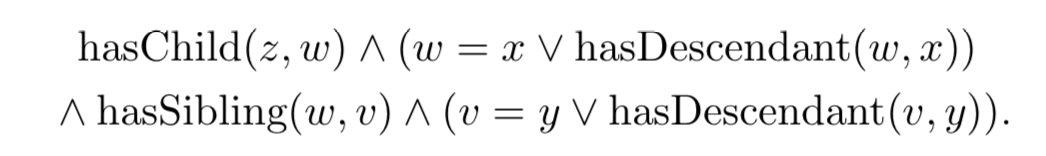 D. Carral, P. Hitlzer, H. Lapp, and S. Rudolph
29
Axiomatisation: A Competency question
Given two nodes x and y, determine the latest common ancestor.
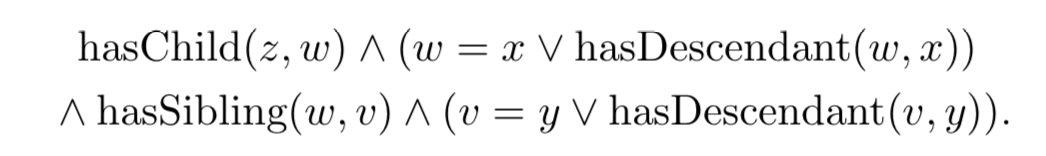 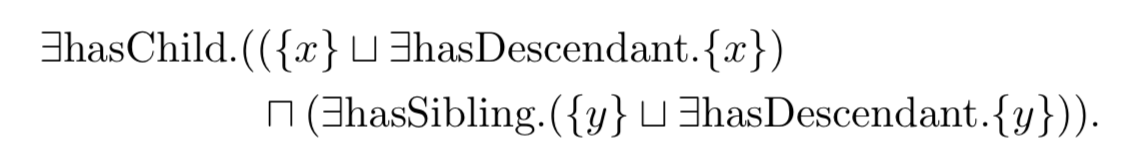 D. Carral, P. Hitlzer, H. Lapp, and S. Rudolph
30
Axiomatisation: Trees with bounded arity
An n-ary bounded tree is a tree where every node has at most n children.
D. Carral, P. Hitlzer, H. Lapp, and S. Rudolph
31
Axiomatisation: Trees with bounded arity
An n-ary bounded tree is a tree where every node has at most n children.
Special axiomatisation
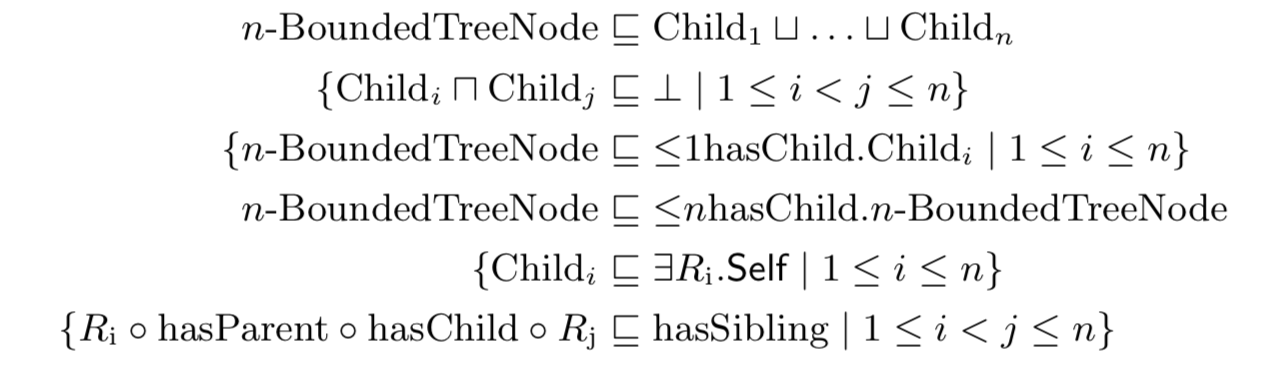 D. Carral, P. Hitlzer, H. Lapp, and S. Rudolph
32
Conclusions
Modeling trees is not possible with a FOL based formalism.
Nevertheless, we can capture many useful properties and solve competency questions using a design pattern.
D. Carral, P. Hitlzer, H. Lapp, and S. Rudolph
33
Conclusions
Modeling trees is not possible with a FOL based formalism.
Nevertheless, we can capture many useful properties and solve competency questions using a design pattern.
Future work
Develop a ODP for (possibly acyclic) graphs.
D. Carral, P. Hitlzer, H. Lapp, and S. Rudolph
34
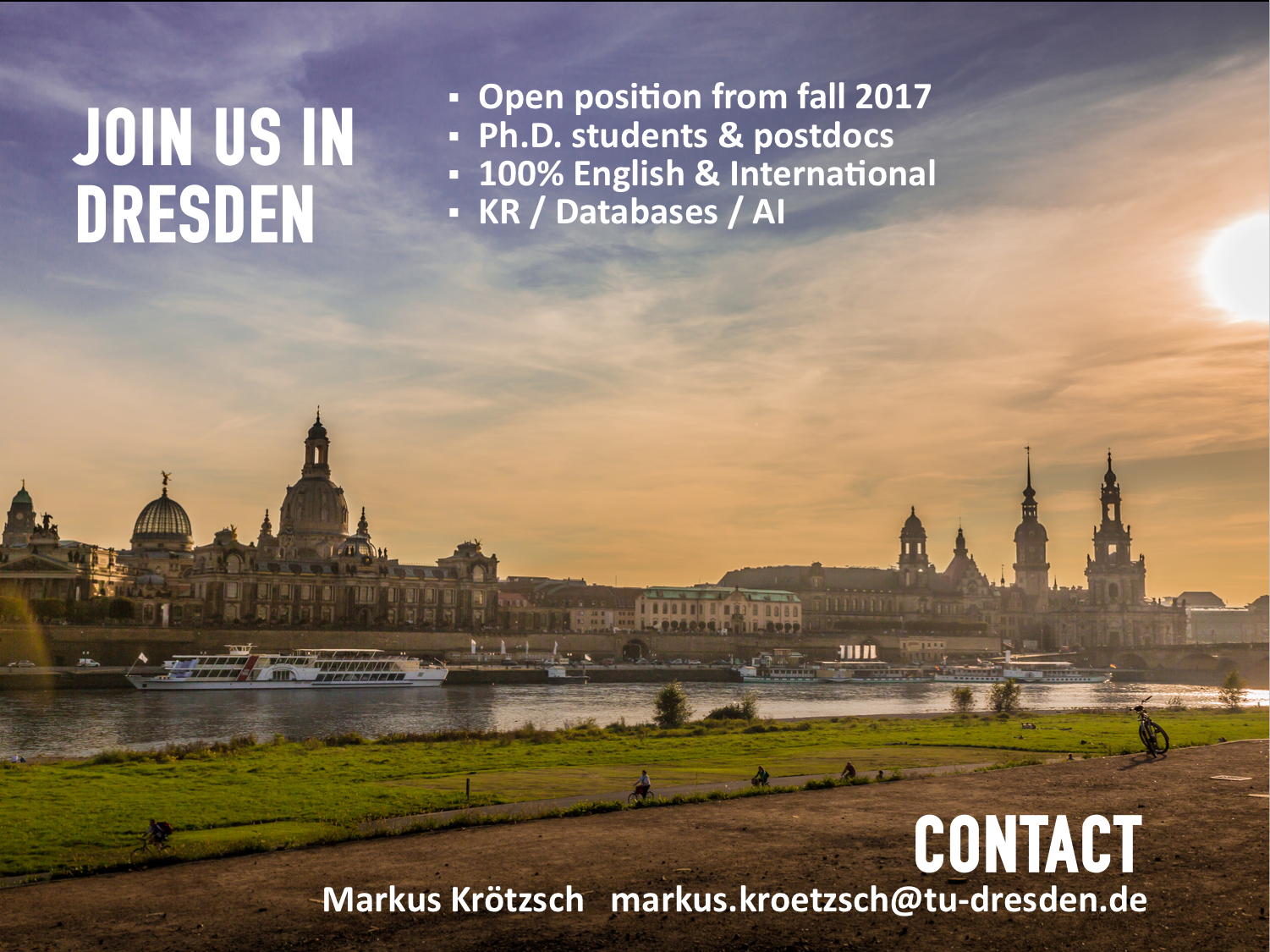 On the Ontological Modeling of Trees
David Carral1, Pascal Hitzler2, Hillmar Lapp3, and Sebastian Rudolph1
1 TU Dresden, Germany
2 DaSe Laboratory, Wright State University, OH, USA
3 Center for Genomic and  Computational Biology, Duke University, Durham, NC, USA